Desenvolupament d’una aplicació Ionic
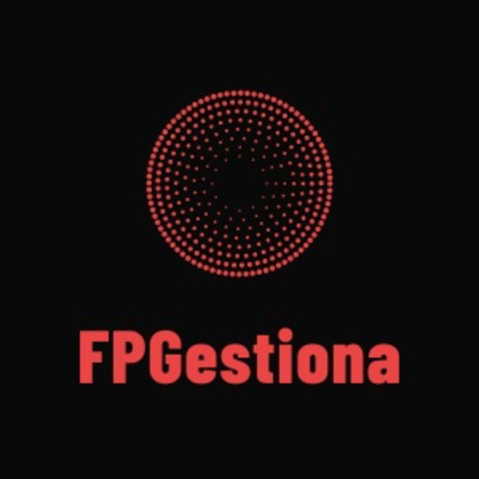 TFM
Desenvolupament d’aplicacions per a dispositius mòbils


Alumne: Manuel Macías Valanzuela
 
Consultor/a: Francesc D'Assís Giralt Queralt
Professor/a responsable: Carles Garrigues Olivella

5 de juny de 2019
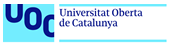 Introducció
Context
Estat actual
Solucions proposades
Disseny centrat en l’usuari
Disseny de l’arquitectura
Implementació
Resultats
Línies de futur
Conclusions
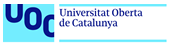 Context
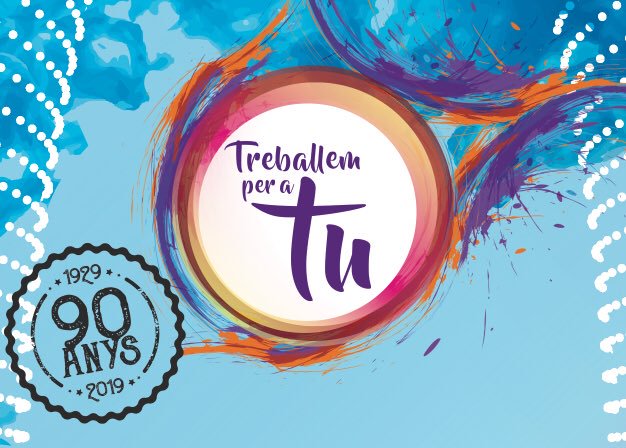 Absències
FP
CFGM / CFGS
MP / UF
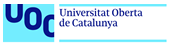 Estat actual
App web
Introducció dades manual
Explotació d’informes
Sistemes d’alertes
Professorat de guàrdia
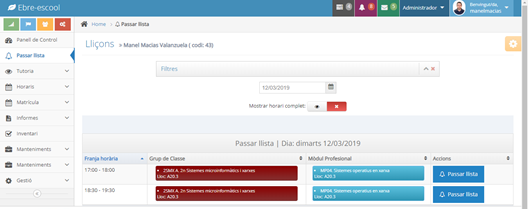 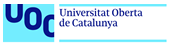 Solucions proposades
App dispositius mòbils amb Ionic
Gestió absències alumnat per UF
Explotació dades absències
Alertes % al professorat
Suport professorat guàrdia
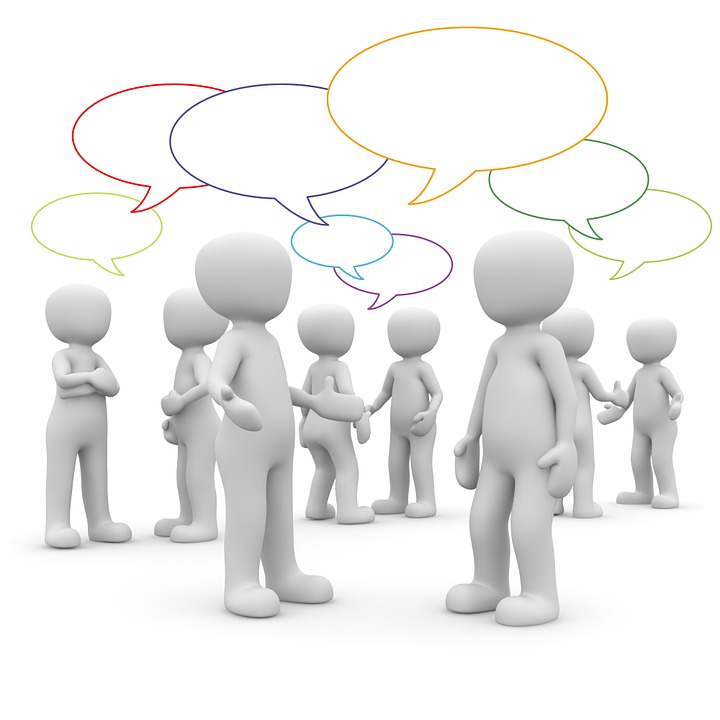 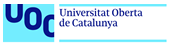 Disseny centrat en l’usuari
Usuaris i contextos d’ús
Anàlisi usuaris app: enquestes i entrevistes al centre
Perfils d’usuari: professorat, tutor/a i administrador
Disseny conceptual: tècnica de personatges
Escenaris d’ús
Prototipat (wireframes + prototip horitzontal)
Avaluació
Casos d’ús
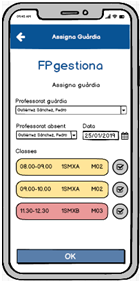 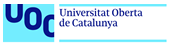 Disseny arquitectura
MVC
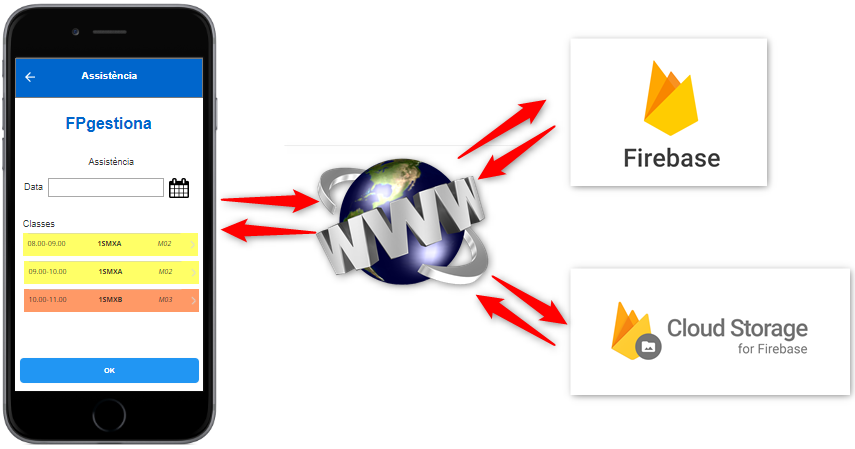 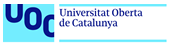 Implementació
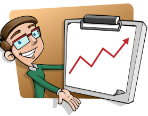 JetBrains WebStorm
NodeJS
Npm
Android Studio
Firebase
Consola desenvolupament
Jasmine / Karma
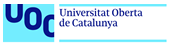 Resultats
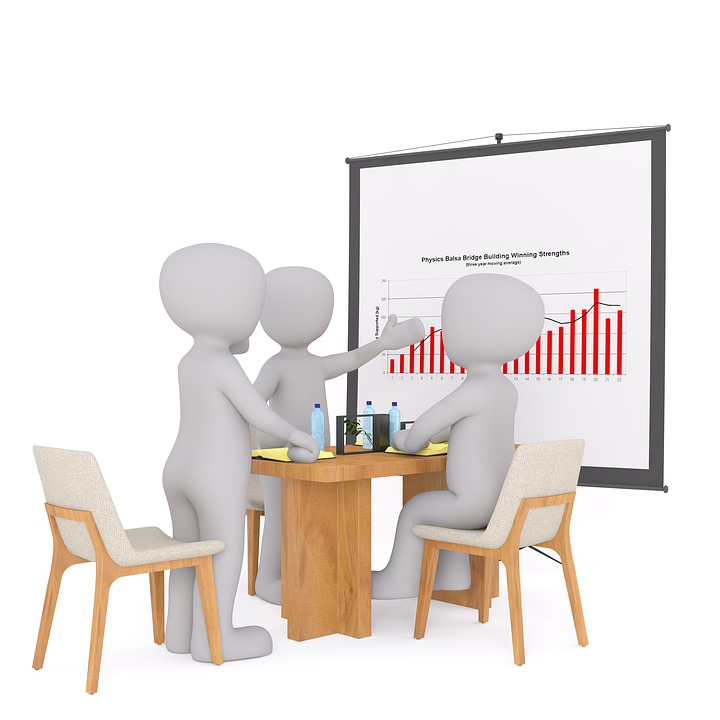 App Ionic
Millora habilitats i competències
Gestió projecte real
App absències per UF
App informes dades
Alertes preventives professorat
Gestió professorat guàrdia
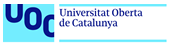 Línies de futur
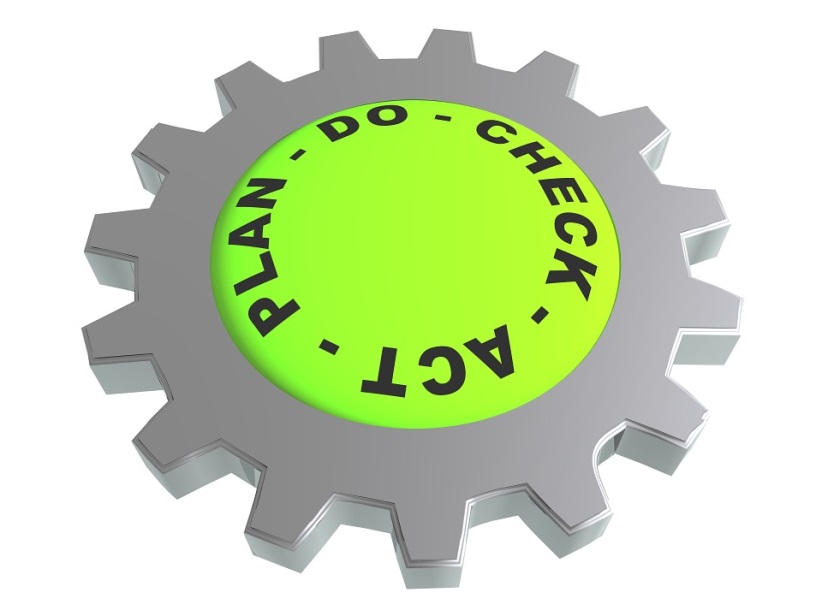 Llista alumnat matriculat UF amb filtre de grup
Nou sistema alertes per a tutoria
Tancament absències professorat guàrdia
Absències grup per MP/UF
Rols a BD (admin+user)
Fotografies alumnat
Conversió automàtica CSV a JSON
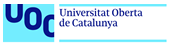 Conclusions
Nous coneixements
Planificar, dissenyar i implementar un projecte real
Repte personal. Motivació
Objectius assolits
Resultat satisfactori
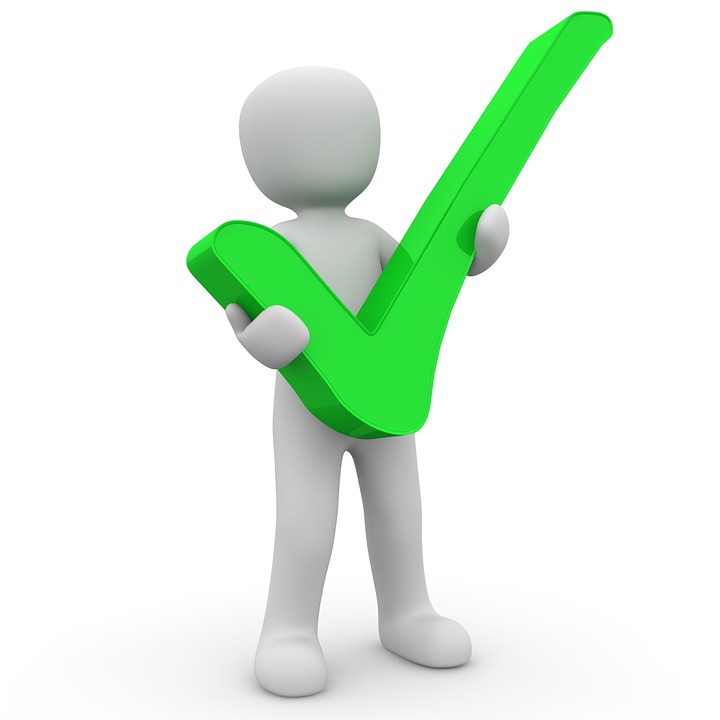 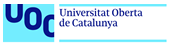 Agraïments
Moltes gràcies per la vostra atenció!
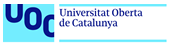